Geometrické útvary
4. ročník                   Mgr. Andrea Karchutňáková
Obsah:
Rovinné útvary:
Priestorové útvary:
Kocka
Kváder
Valec
Guľa
Štvorec
Obdĺžnik
Trojuholník
Kruh
Kružnica a kruh
ÚTVARY
Štvorec
D
C
B
A
Obdĺžnik
N
M
K
L
Trojuholník
Z
X
Y
Kruh
O
H
Kružnica a kruh
O
S
H
k
Kocka
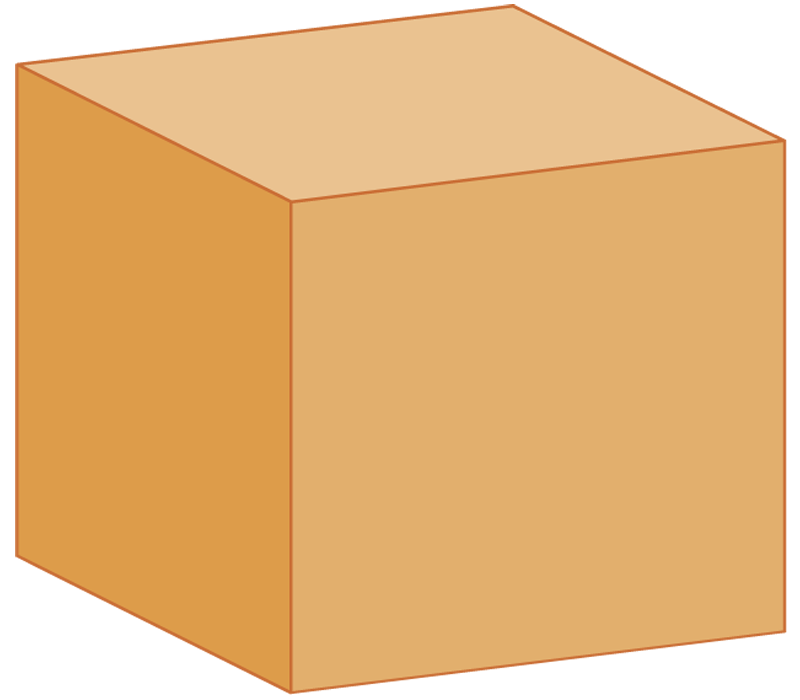 Kváder
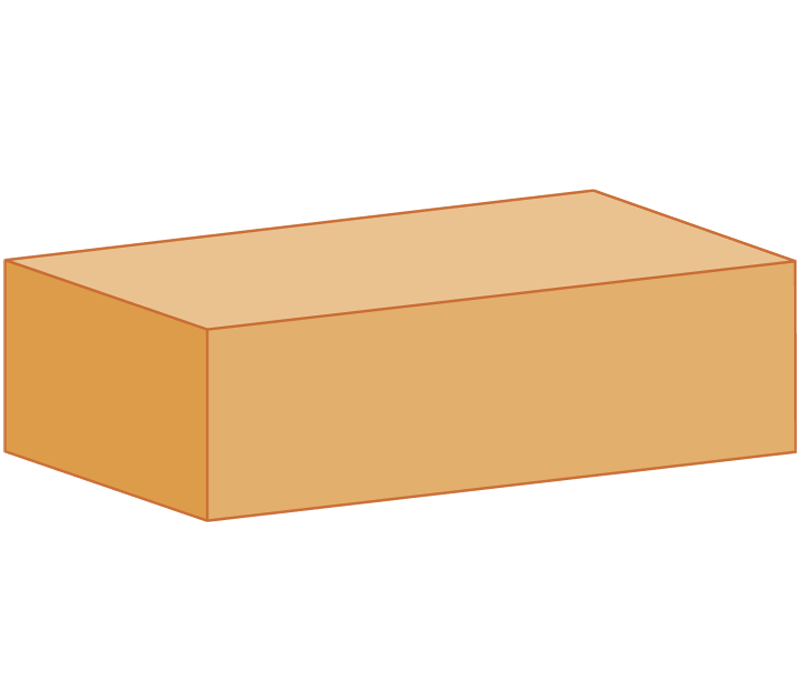 Valec
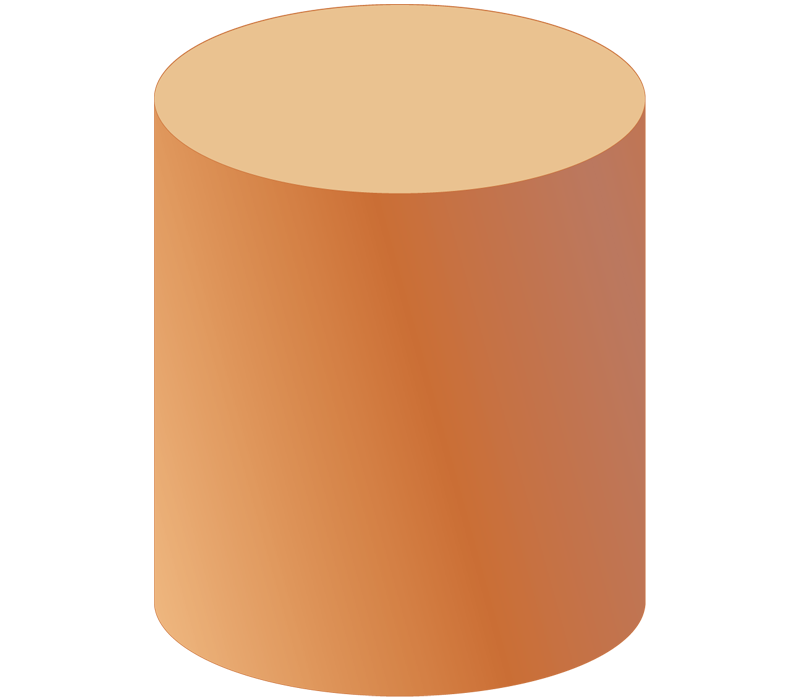 Guľa
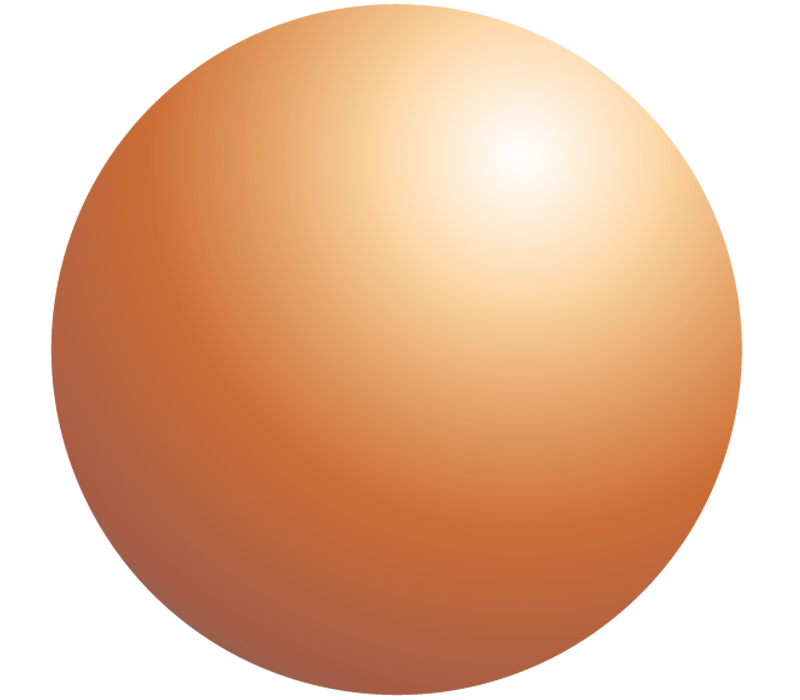 Zdroje:
Obrázky telies:
http://www.datakabinet.sk/
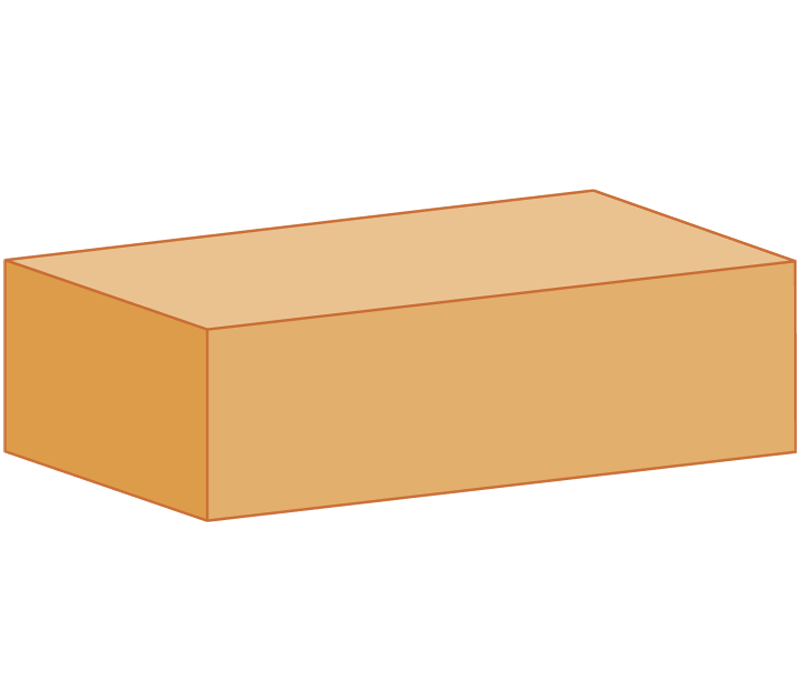 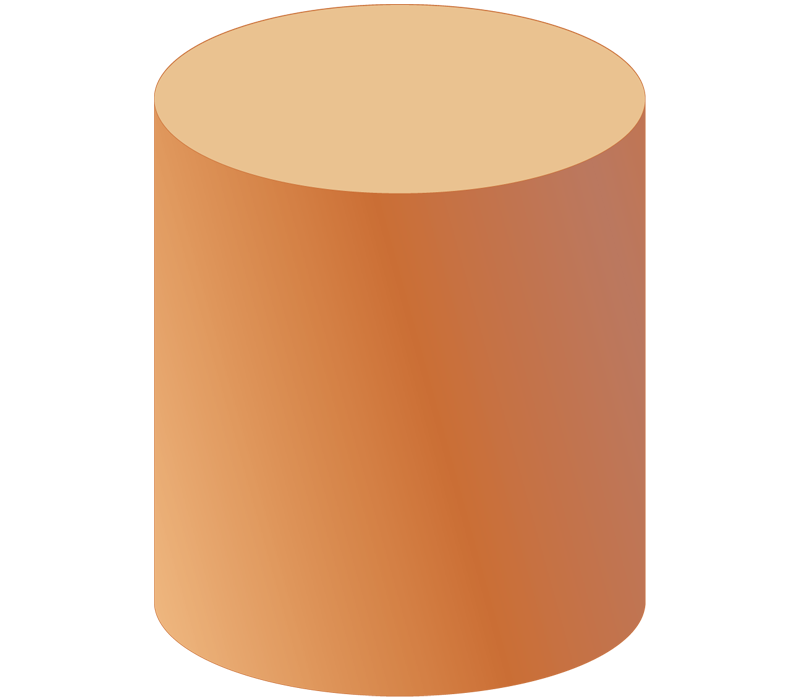 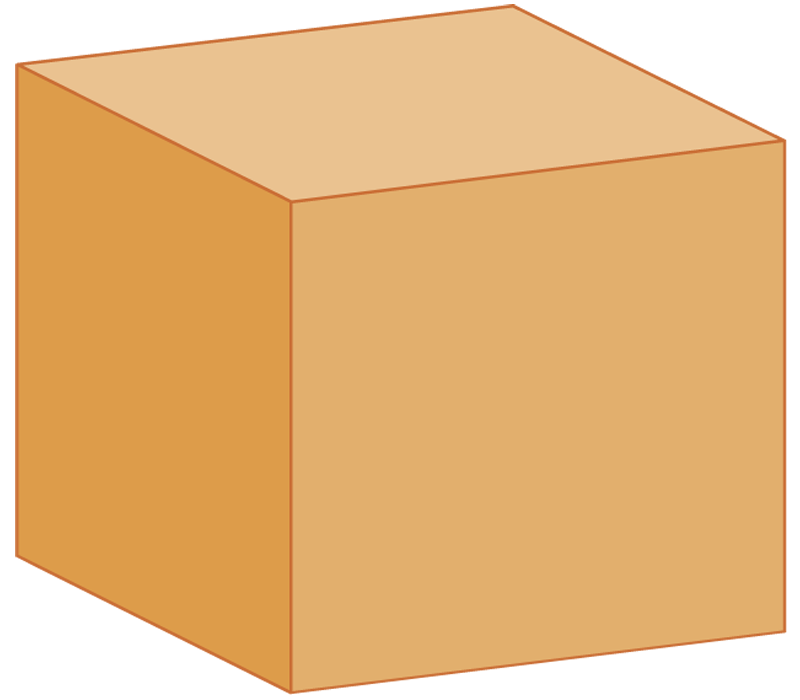 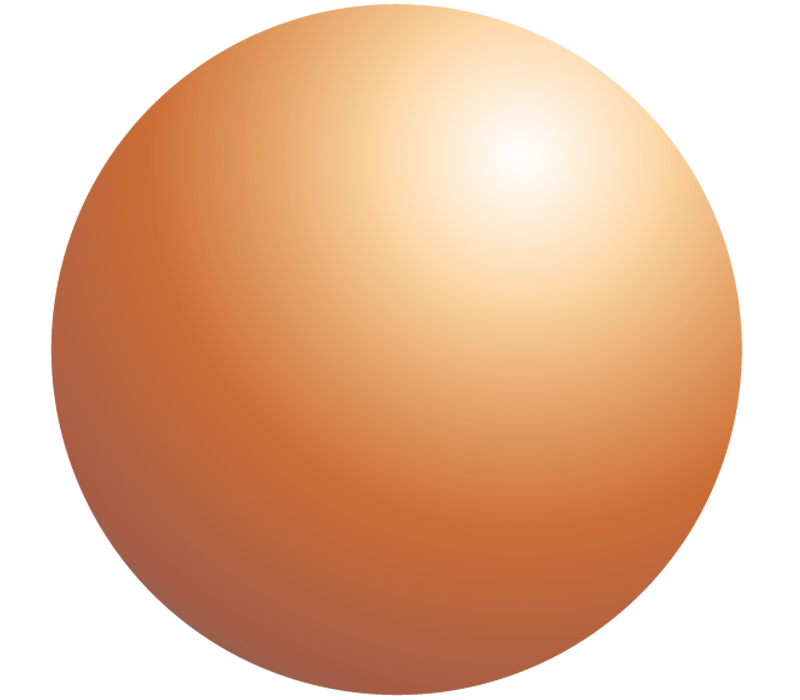